اخلاق در انتشارآثار پژوهشي
[Speaker Notes: NOTE:
To change the  image on this slide, select the picture and delete it. Then click the Pictures icon in the placeholder to insert your own image.]
شرايط نويسندگي مقالات و آثار علمی
2
فردي نويسنده يك مقاله محسوب مي­شود كه چهار شرط زير را به طور هم‌زمان دارا باشد:
3
شرايط نويسندگي مقالات و آثار علمی (ادامه)
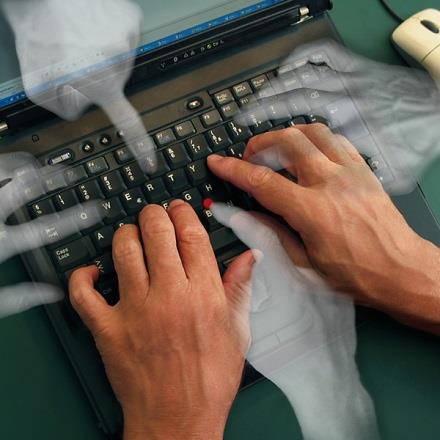 حذف نام فرد يا افرادی که شرايط چهارگانه نويسندگي مقاله را دارا باشند از ليست نويسندگان (نویسنده پنهان) ممنوع است.
 
اضافه کردن نام فرد يا افرادي كه شرايط چهارگانه نويسندگي را دارا نيستند، در ليست نويسندگان (نویسنده مهمان) ممنوع است.


مسووليت اخلاقي و حقوقي ذکر نام افرادي که بدون داشتن همه شرط­هاي نويسندگي نامشان در زمره نويسندگان مقاله آمده و یا با وجود داشتن شرط­های نویسندگی نامشان از لیست نویسندگان حذف شده است با همه نويسندگان مقاله می­باشد.  
الزام به دارا بودن شرايط نويسندگي در مورد تيم­هاي پژوهشي كه داراي اعضاي متعدد مي­باشند نيز صدق مي­کند و صرف عضويت در گروه پژوهشي و يا وجود نام فرد به عنوان همکار طرح پژوهشي شرايط لازم براي نويسنده بودن را ايجاد نمي­کند، افرادي که معيارهاي نویسندگی را دارند، حتي اگرهمكاري خود را با آن مركز يا تيم پژوهشي قطع كرده باشند، لازم است با رعايت ساير شرايط نويسندگي، فرصت مشارکت به­عنوان نويسنده را پيدا کنند.
4
شرايط نويسندگي مقالات و آثار علمی (ادامه)
در مقالاتي كه از پايان­نامه­هاي دانشجويي منتج مي­شوند، نويسندگان اعم از دانشجوي مربوطه، استاد(ان) راهنما، استاد(ان) مشاور و غيره بايد كليه­ي شروط چهارگانه نویسندگی را دارا باشند. 
از كليه افرادي كه در حمايت، طراحي، اجرا، نوشتن يا ساير مراحل تحقيق و پژوهش همكاري داشته اند ولي همه­ي چهار شرط لازم جهت نويسندگي را دارا نمي­باشند، بايد در قسمت "تقدير و تشكر" مقاله  سپاسگزاري شود.
فردي که فقط مترجم يا ويراستار دستنوشته است داراي شرايط نويسندگي نيست. در موردي که متن توسط مترجمي غير از نويسندگان انجام مي شود لازم است اين موضوع  در بخش "تقدير و تشکر" اشاره شود و از مترجم تشکر به عمل آيد.
صرف همکاری در امور موارد زیر شرايط کافی برای درج نام انجام دهنده در ليست نويسندگان  مقاله منتج از فعاليت پژوهشی را ایجاد نخواهد کرد؛ حتي اگر افراد حق الزحمه­اي براي ارايه خدمت مذکور دريافت نکرده باشند.
 تهيه و تامین بودجه پژوهشي
ارايه مشاوره­های مقطعی از جمله مشاوره آماری و روش شناسی
ايجاد يا در اختيار قرار دادن امكانات آزمايشگاهي یا انجام آزمايشات مربوط به بيماران يا نمونه­هاي پژوهشی
ارجاع و معرفي بيماران به پژوهشگران براي شرکت در پژوهش
5
شرايط نويسندگي مقالات و آثار علمی (ادامه)
داشتن مسؤولیت اجرایی از جمله رياست بخش، گروه، دانشكده، دانشگاه، مركز تحقيقاتي و يا داشتن هرگونه سمت کارشناسي و مديريتي در هر سطحي  به­خودي خود منجر به مالكيت داده­هاي موجود در آن مجموعه و ايجاد حق نويسندگي و لذا  درج نام در ليست نويسندگان مقالات منتج شده از آن داده­ها نخواهد شد. 

!!!!هر گونه اجبار یا  الزام مستقيم و غير مستقيم افراد مراجعه کننده براي استفاده قانوني از اطلاعات، نمونه­ها و داده­های موجود در مراکز و موسسات از جمله مراکز بهداشتی، بیمارستان ها و مانند آن، برای قرار دادن نام فرد یا افراد مشخص در زمره نویسندگان مقاله، سوء استفاده از موقعيت بوده و تخلف پژوهشي محسوب مي­شود.
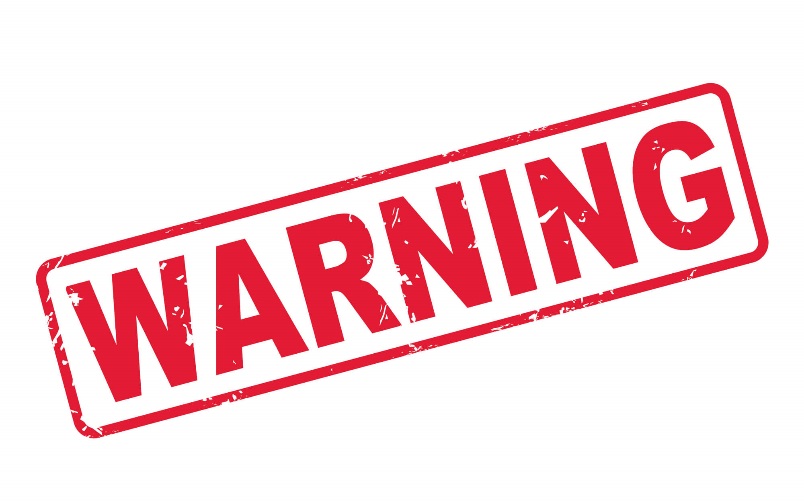 6
شرايط نويسندگي مقالات و آثار علمی (ادامه)
مخالفت يک يا چند نفر از پژوهشگران داراي شرايط بالقوه نويسندگي با  نوشتن و انتشار مقاله حاصل از طرح تحقيقاتي يا پايان­نامه
 
ارسال و چاپ مقاله توسط ساير نويسندگان تنها در صورتي ممکن خواهد بود که با درخواست آن دسته از همکاران که مايل به انتشار نتايج پژوهش هستند، موضوع درکميته اخلاق در پژوهش دانشگاهي بررسي و مجوز چاپ مقاله صادر شود. درصورت اخذ مجوز، قراردادن نام افراد فاقد شروط نویسندگی، از جمله فرد مخالف، در مقاله ممنوع است مگر اينکه افراد مذکور با انتشار، موافقت کرده و شرايط نويسندگي را حاصل کنند. 

درصورتي­که دسترسي به برخي از افراد که مي­توانند حايز شرايط نويسندگي شوند، ممکن نباشد، لازم است آن دسته از نويسندگان که مايل به انتشار مقاله هستند، تمام تلاش خود را براي دسترسي به فرد مذکور به­عمل آورند و در صورتي­که فرد يا افراد مذکور باز هم در دسترس نباشند، دستنوشته تنها در صورتي قابل انتشار خواهد بود که اين موضوع مورد تاييد کميته­ي اخلاق  در پژوهش دانشگاه محل فعاليت نويسنده اول يا نويسنده طرف مکاتبه باشد. در هرحال نام هيچ فردي بدون اطلاع وي و تاييد متن نهايي دستونشته نبايد در ليست نويسندگان قرار بگيرد.
7
نویسنده طرف مکاتبه
يکي از نويسندگان دستنوشته است که به دليل جايگاه علمي و نقش خود در مطالعه (براي مثال، مجري اصلي طرح يا استاد راهنماي اول پايان­نامه) از سوي ساير نويسندگان، مسووليت مکاتبات و پاسخگويي به ابهامات و ايرادات مطرح­شده در مورد دستنوشته يا مقاله و انتقال نظرات و مکاتبات مهم به ساير نويسندگان و تنظيم روابط بين نويسندگان را به­عهده دارد.

به­کار بردن عنوان نويسنده مسؤول به اين مفهوم نيست که  نويسنده طرف مکاتبه به تنهايي مسوول صحت پژوهش و گزارش آن است. اين مسووليت به­عهده تک تک نويسندگان مي­باشد. استفاده از عنوان "نويسنده طرف مکاتبه" براي اين جايگاه مناسب­تر است.

در پژوهش‌هاي کلان ملی و بين المللی كه توسط يك تيم پژوهشي بزرگ و با تعداد زياد پژوهشگر انجام شده‌اند و نقش نويسندگان در نوشتن مقاله منحصر به يک بخش محدود و تخصصي بوده است، مسووليت هر يك از نويسندگان،  به قسمت تخصصي مربوط به خود وي محدود می­شود.
8
نویسنده طرف مکاتبه (ادامه)
نويسنده طرف مکاتبه يکي از نويسندگان مقاله است كه توان علمی و وقت كافي جهت ايجاد ارتباط لازم بين ساير نويسندگان و مجلات علمي را دارا باشد. استاد راهنماي اول و مجري اصلي طرح­هاي تحقيقاتي، اولويت دارند به عنوان نويسنده­ي طرف مکاتبه شناخته شوند، مگر اينکه شرايط داشتن اين جايگاه از جمله وقت کافي براي انجام شرح وظايف نويسنده طرف مکاتبه را نداشته باشند، لذا داشتن رتبه دانشگاهي بالاتر و يا توان علمي بيشتر در اين زمينه الزامي نيست، اگرچه توصيه مي­شود فردي که جايگاه علمي تثبيت شده­اي در حوزه­ي مربوطه دارد  اين وظيفه را به­عهده بگيرد. 

مجلات در موارد خاص و استثنايي اين اختيار را دارند که امکان درج نام بيش از يک نفر به­عنوان نويسنده اول يا طرف مکاتبه را فراهم کنند. در اين راستا لازم است نشريه، سياست­هاي شفافي در اين مورد اتخاذ و اعلام کند. در مورد هر مقاله که بيش از يک نويسنده اول يا نويسنده طرف مکاتبه دارد، لازم است علت اين تصميم به صورت روشنی در زيرنويس همان صفحه توضيح داده شود. 
مناسب­تر است که نام نويسنده­ي طرف مکاتبه به عنوان نويسنده آخر نوشته ­شود .
9
ترتیب نام نویسندگان
ترتيب نام­ها در بخش نويسندگان مقاله براساس ميزان مشاركت هريك از افراد و از طريق توافق جمعي آنان مشخص مي‌شود

عواملي مانند رتبه دانشگاهي افراد، جايگاه علمي، شهرت ملي و بين­المللي نويسندگان نقشي در ترتيب نام­ها نخواهد داشت. 

در صورت عدم توافق نويسندگان در مورد ترتيب قرار گرفتن نام­ها در ليست نويسندگان، لازم است درخواستي با امضاي تمامي نويسندگان، با ذکر دقیق ميزان همکاري هر فرد به کميته اخلاق در پژوهش دانشگاه تصويب­کننده­ي طرح پژوهشي منجر به توليددستنوشته مربوطه ارسال شود، راي کميته مذکور براي همه ذي­نفعان لازم الاجرا خواهد بود. 

فردي که بيشترين سهم را درفعاليت­هاي مندرج در شرط نویسندگی داشته است، نويسنده‌ي اول خواهد بود. 
در پايان نامه­هاي دانشجويي که دانشجو نسخه  اوليه دستنوشته را تهيه کرده باشد، نويسنده اول دانشجو می­باشد.
10
وابستگی آکادمیک
ذكر وابستگي آكادميك غيرواقعي به هر دليلی از جمله برای افزايش صوري انتشارات مركز تحقيقاتي، مؤسسه يا دانشگاه خاص از نظر اخلاقي غير قابل قبول و تخلف پژوهشي محسوب مي­شود.

لازم است نويسنده، وابستگي سازماني خود را به موسسه­اي که در زمان ارسال دستنوشته در آن فعاليت دارد،  اعلام­کند حتي اگر در فاصله زماني انجام پژوهش يا ارسال دستنوشته،  وابستگي سازماني  پژوهشگر تغيير کرده­باشد. در صورتي­که نويسنده به مؤسسه محل انجام پژوهش تعهدي مبني بر استفاده از وابستگي زمان انجام پژوهش داشته باشد، لازم است هر دو وابستگي  نويسنده ذکر شود. 

لازم است اعضاي هيات علمي و پژوهشگران  دانشگاه­ها و مؤسسات آموزش عالي در هنگام ذکر وابستگي سازماني و آدرس خود در  مقالات، حتي المقدور از پست الکترونيک دانشگاهي و رسمي استفاده کنند.
11
مصاديق تخلف پژوهشی در گزارش و انتشار آثار علمی
12
مصاديق تخلف پژوهشی در گزارش و انتشار آثار علمی
هرگونه انحراف از اصول اخلاقي پذيرفته­شده در نگارش متن آثار علمي  و پژوهشي، از جمله موارد زیر، فریبکاری محسوب می­شود و مصداق تخلف پژوهشی می­باشد:

 ساختن (جعل) داده‌ها شامل ارائه نتايجي كه مبتني بر يك پژوهش واقعي نيستند
دست‌كاري داده‌هاي حاصل از پژوهش  شامل اجتناب از ذكر برخي يافته­هاي پژوهش به ويژه در مورد عوارض نامطلوب دركارآزمايي‌هاي باليني
دستکاري در تصاوير 
سرقت معنوي يا ادبي
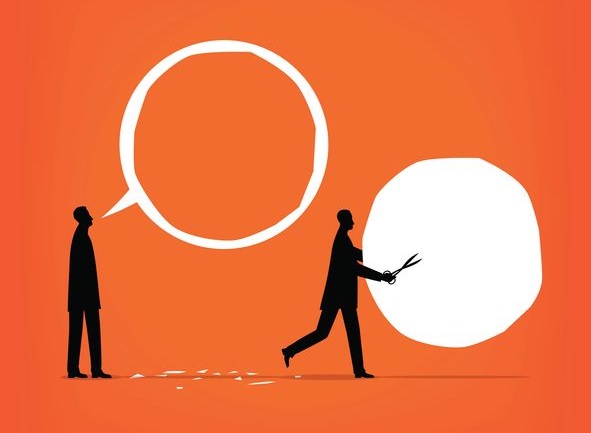 سرقت معنوي عبارت است از استفاده از تمامي يا قسمتي از مطالب يا ايده­هاي منتشرشده يا منتشرنشده­ي فرد يا افراد ديگر بدون ذکر منبع به روش مناسب يا عدم کسب اجازه از مالک معنوي در موارد ضروري.
13
شرایط استفاده از اصل يا ترجمه­ي متن منتشرشده­ي ديگران در دستنوشته
14
شرایط استفاده از اصل يا ترجمه­ي متن منتشرشده­ي ديگران در دستنوشته (ادامه)
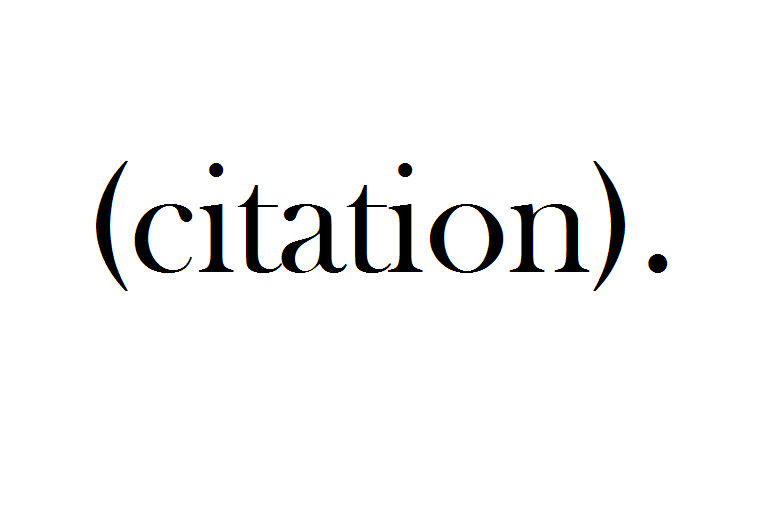 کلیه اصول در مورد مطالب منتشرشده­ي قبلي خود نويسنده(گان) دستنوشته نيز صادق است.

هرگونه ارجاع غير ضروري به خود و يا ديگران به قصد بالا بردن تعداد ارجاعات نادرست مي­باشد.

براي تشخيص سرقت معنوي يا ادبي لازم است متن توسط کارشناس مرتبط بررسی شود، صِرف تكيه بر درصد كپي برداري كه توسط نرم افزارهاي مربوطه گزارش مي­شود بدون بررسي کارشناسي و درنظرگرفتن مندرجات اين راهنما صحيح نمي­باشد.
15
مصادیق تخلفات پژوهشی
دستكاري در تصاوير که به معناي هرنوع دستكاري در انواع عكس­هاي راديولوژي، پاتولوژي، آزمايشگاهي، تصاوير ميکروسکوپی و غيره است و منجربه فريب خوانندگان ازطريق نمايش تصاوير غير واقعي يا القا وجود يافته­هاي غير واقعي درتصاوير مي­شود، مصداق فريبکاري تلقي شده و تخلف پژوهشي به حساب مي­آيد.
دستكاري در پشت زمينه عكس­ها، پاك كردن يا اضافه كردن يك ويژگي خاص و يا دستكاري غيرمعمول و بيش ازحد در رنگ­ها يا شفافيت عكس­ها، كه به قصد فريب خوانندگان صورت مي­گيرد از مصاديق اين عمل غيراخلاقي است.
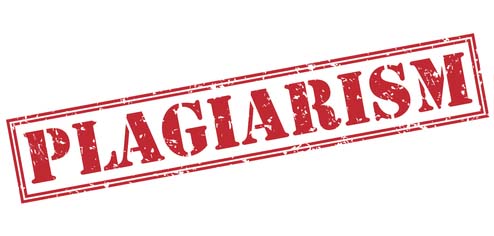 16
محققين موظفند درصورت اطمينان از وقوع هرگونه فريبکاري در مراحل مختلف طراحی، اجرا و انتشار نتایج پژوهش، موارد را با رعايت حداکثر محرمانگي حسب مورد به کميته اخلاق در پژوهش دانشگاه يا موسسه­ي حامي پژوهش، رئيس يا مسوول محل کار يا تحصيل خود و يا پژوهشگران/  نويسنده(گان) مورد نظر، اطلاع دهند.

تاپيش از محرز شدن وقوع فريبكاري توسط کميته اخلاق در پژوهش دانشگاهي معتبر که صلاحيت رسيدگي به تخلفات پژوهشي را دارد، موضوع باید به صورت کاملا محرمانه پیگیری شود، به طوریکه اشخاص غيرمرتبط از مطرح شدن احتمال آن يا بررسي‌هاي درحال انجام مطلع نشوند.
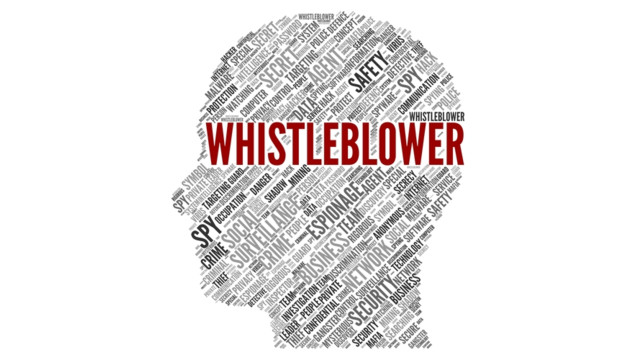 17
ارسال و انتشار همپوشان دستنوشته ها در يک مجله يا مجلات مختلف
ارسال دستنوشته‌اي که حاوي حجم قابل توجهي از اطلاعات يک مقاله‌ي منتشر شده يا در حال بررسي باشد، براي بررسي جهت انتشار به عنوان مقاله‌ي پژوهشي جديد نادرست است، حتي اگر به مقاله‌ي قبلي ارجاع داده باشد و يا مقاله‌ي قبلي به نويسنده(گان) همين دستنوشته تعلق داشته باشد. 
تغييرات مختصر در ترتيب نام نويسندگان يا در عنوان مقاله يا در خلاصه مقاله نيز مجوز چاپ مجدد مقاله نمي­باشد.
اگرنويسنده(گان) تصميم بگيرند به هر دليلي، دستنوشته­ای را که در دست بررسي براي انتشار دريک نشريه‌ است، براي نشريه­ي ديگري ارسال نمايند، بايد ابتدا انصراف خود را از انتشار آن به صورت کتبي به نشريه­ي اول اعلام نمايند. اين کار حداکثر تا پيش از اعلام پذيرش دستنوشته براي انتشار درنشريه‌ي اول، امکان‌پذير است.
اگر يک نشريه‌ي چاپي يا الکترونيک در حال بررسي يک دستنوشته  براي انتشار آن باشد، ارسال همان دستنوشته به نشريه‌ي ديگر نادرست است. 
در مواردي كه انتشار به‌صورت هم‌زمان چاپي و الكترونيك صورت مي‌گيرد، هر دو نسخه چاپي و الكترونيك‌ براي نوشتن منابع، بايد يك آدرس واحد داشته باشند.
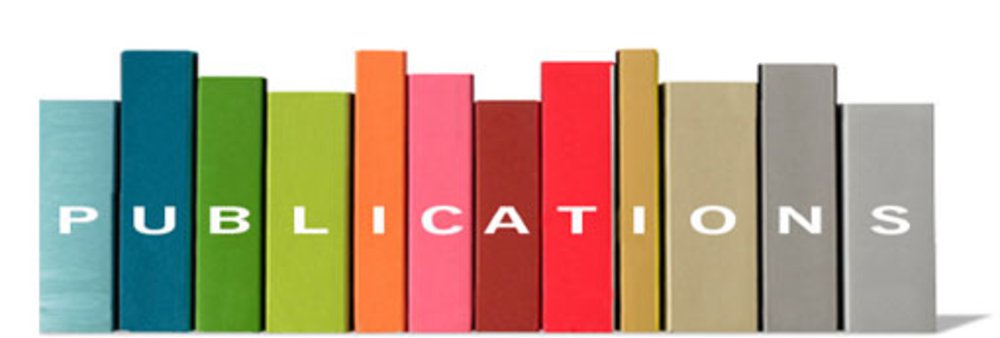 18
ارسال و انتشار همپوشان دستنوشته ها در يک مجله يا مجلات مختلف (ادامه)
اگر سردبيران چند نشريه تصميم بگيرند که به‌طور مشترک مقاله­اي را منتشر کنند، در صورتي‌که اين اقدام در راستاي تأمين سلامت جامعه باشد و نيز مراتب به‌طور شفاف به خوانندگان آن نشريات اطلاع‌رساني شود، مشروط به تعيين تکليف کليه‌ي حقوق مادي و معنوي مرتبط، اين­کار بلامانع است.

چاپ يك مقاله به دو يا چند زبان مختلف در صورتي مجاز است كه سردبيران همه مجلات ذی نفع از روند مربوطه آگاهي و رضايت داشته باشند و به­علاوه در مقاله دوم و بعد از آن به خوانندگان اعلام شود كه مقاله قبلا يك يا چند بار به زبان (زبان های) ديگري منتشر شده است (به همراه آدرس مقاله يا مقالات قبلی، سال چاپ و شماره صفحات مربوطه). 

در صورتي­كه خلاصه مقاله قبلا در كنگره­ها يا سمينارها به­صورت شفاهي يا پوستر ارائه شده باشد، متن كامل مقاله را مي­توان بعدا به چاپ رساند. در مواردي که کنگره مذکور خلاصه مقاله را در يک مجله علمي منتشر کرده باشد لازم است که  به مسوولين مجله اطلاع رساني كافي درمورد چاپ خلاصه مقاله شده باشد و اطلاعات مذکور به صورت شفاف در كنار مقاله اصلي به خوانندگان نيز منتقل شود.

خلاصه مقاله‌اي كه به همايش ارسال مي‌شود، اگر قبلاً به‌صورت خلاصه يا مقاله‌ي كامل منتشر شده باشد، بايد مراتب به اطلاع دبير كنگره رسانده شود.
19
تعارض منافع
تعارض منافع عبارت است از وجود هرگونه منفعت مالي و غيرمالي كه احتمال دارد نويسنده (گان) را در اظهار صادقانه‌ي نظر خود تحت تأثير قرار دهد. اگر چه وجود تعارض منافع به خودي خود ايرادي اخلاقي براي يک مقاله محسوب نمي‌شود، اما نويسنده(گان) يك مقاله بايد هرگونه تعارض منافع خود را كه از نگاه مخاطبين پوشيده‌است به­جز موارد بديهي، درمتن يا انتهاي متن مقاله به‌طور شفاف اعلام کنند. از جمله این موارد معرفي شفاف منابع تأمين هزينه‌هاي پژوهش و نگارش مقاله توسط نويسنده(گان) می­باشد.

قرارداد بين پژوهشگران و حاميان مالي پژوهش نبايد در بردارنده هر گونه شرطي مبني بر منع اعلام تعارض منافع در مقاله  و يا تعهدی برای حذف يا عدم انتشار يافته‌هايي که از نظر حمايت کننده‌ي پژوهش مطلوب نيستند، باشد. پژوهشگران موظفند از پذيرفتن چنين شروطي در زمان عقد قرارداد اجتناب کنند. 

دلايلي نظير حساسيت موضوع مورد مطالعه يا ايجاد تبعات منفي اجتماعي و... نمي­تواند مستند محدود کردن پژوهشگران در انتشار نتايج حاصل از پژوهش باشد، مگر اينکه کميته اخلاق در پژوهش دانشگاهي مربوطه در زمان تصويب طرحنامه پژوهش، انتشار نتايج پس از انجام پژوهش را مشروط به اخذ مجوز مجدد از کميته کرده و اين شرط در زمان تصويب پژوهش توسط کميته اخلاق دانشگاهي به صورت مکتوب به اطلاع پژوهشگر رسيده باشد. تصميم کميته اخلاق دانشگاهي براي ايجاد اين محدوديت قابل اعتراض به کميته­ي ملي اخلاق در پژوهش­هاي زيست پزشکي است.
20
مصادیق تخلفات پژوهشی
انتشار نتايج حاصل از پژوهش­ها، پيش از آنكه درنشريات داراي مرورهمتا به چاپ رسيده باشند، از طريق رسانه­هاي عمومي نادرست است، مگر در موارديكه به‌واسطه­ي اهميت ويژه براي سلامت عمومي، انتشار تمامي يا بخشي از نتايج يك پژوهش از سوي مراجع سياستگذار، ضروري دانسته شود.

نويسندگان در انتخاب مجلات علمي براي انتشار مقالات خود داراي اختيار و آزادي عمل هستند و هرگونه اجبار افراد براي انتشار مقالات در مجلات خاص  با اهدافي از جمله بالا بردن اعتبار مجلات علمي دانشگاه يا مؤسسه ممنوع است. 

لازم است هيات مميزه، دبيرخانه­هاي جشنواره­هاي ملی/ بين المللي، هيات­هاي جذب اعضاي هيات علمي دانشگاه­ها و ساير موسساتي که بر اساس مقالات ارايه شده توسط افراد و موسسات به آن­ها درجه، رتبه، اعتبار و يا تشويقي مي­دهند، در مراحل ارزيابي و امتيازدهي خود، مقالات دريافت شده را از حيث رعايت استانداردهاي اخلاق در نشر بررسي کنند. 

خريد خدماتي از قبيل نوشتن تمام يا قسمتي از متن دستنوشته، انجام مراحل ثبت و  ارسال دستنوشته­هاي تهيه شده براي مجلات، از شرکت­هاي ارائه­دهنده­ي خدمات پژوهشي به جز در مورد ترجمه متن مقالات به زبان ديگر و يا ويرايش ادبي متن نهايي ممنوع است.
21
اصول اخلاقي در سردبيری و داوری نشريات علمی و پژوهشی
22
اصول اخلاقي در سردبيری و داوری نشريات علمی و پژوهشی
سردبير موظف است ضمن اینکه تمام تلاش خود را جهت اطمينان از صحت اخلاقي مطالب در دست چاپ، از جمله پايبندي پژوهشگران به دستورالعمل­هاي عمومي و اختصاصي اخلاق در پژوهش­­هاي زيست پزشکي کشور که توسط کميته ملي اخلاق در پژوهش­هاي زيست پزشکي تصويب و ابلاغ شده­اند، به­کار می­گیرد،  اطمينان يابد كه پژوهش­ها توسط كميته­هاي اخلاق در پژوهش داراي اعتبارنامه از کميته­ي ملي اخلاق در پژوهش­هاي زيست پزشکي وزارت بهداشت، درمان و آموزش پزشکي مورد ارزيابي و تأييد قرار گرفته و کد اختصاصي اخلاق در پژوهش را دريافت کرده­اند. لازم است تصوير مصوبه­ي کميته­ي اخلاق توسط سردبير درخواست شود و کد اخلاق در پژوهش در متن مقاله مورد اشاره قرار گیرد.
در مواردي که ترديد يا ابهامي در مورد رعايت استانداردهاي اخلاقي و يا اصالت تاييديه اخلاقي ارايه شده وجود داشته باشد، لازم است سردبير نسبت به استعلام از کميته اخلاق در پژوهش مربوطه و يا  کميته ملي اخلاق در پژوهش­هاي زيست پزشکي اقدام نمايد.
در مورد مقالات حاصل از کارآزمایی­های بالینی لازم است که سردبیر  از ثبت کارآزمایی بالینی مرتبط با مقاله، در سامانه ملی ثبت کارآزمایی های بالینی و ذکر شماره ثبت مذکور اطمینان حاصل کند.
در مطالعاتي كه به‌صورت چند مركزي در یک كشور به انجام مي‌رسند، در صورت دريافت دستنوشته‌ي حاوي نتايج كل مطالعه، لازم است سردبیر تاییدیه کمیته اخلاق حداقل یکی از مراکز را  از نويسنده(گان) درخواست كند. اگرچه  سردبير مي‌تواند مجوز اخلاقي مربوط به كليه‌ي مراكزي كه مطالعه در آن‌ها انجام گرفته است را به‌طور جداگانه‌ از نويسنده(گان) درخواست نماید.
23
اصول اخلاقي در سردبيری و داوری نشريات علمی و پژوهشی
در مطالعاتي كه به‌صورت چند مركزي در چند كشور به انجام مي‌رسند، در صورت دريافت دستنوشته‌ي حاوي نتايج كل مطالعه، سردبير باید مجوز اخلاقي مربوط به حداقل یک کمیته اخلاق در پژوهش در هر کدام از کشورهایی كه مطالعه در آن‌ها انجام گرفته است را به‌طور جداگانه‌ از نويسنده(گان) درخواست كند.

سردبير مي‌تواند راساً یا بر اساس گزارش­هایی که دریافت می­کند،  وقوع احتمالي تخلفات پژوهشی و فريبكاري را در دستنوشته­هاي دريافتي بررسی نمايد و در صورت وجود احتمال وقوع تخلف پژوهشی و فريبكاري، موظف است ضمن دادن اطلاع به ارسال کننده(گان) و نیز همه نویسندگان دستنوشته از آن­ها بخواهد که در مورد موضوع توضيح دهند. در صورت عدم دريافت توضيحات ظرف مدت حداکثر دو ماه و يا اقناع کننده نبودن توضيحات ارسال کننده(گان) با رعايت حداکثر محرمانگي حسب مورد، وقوع تخلف پژوهشی را به کميته اخلاق در پژوهش موسسه­ي حامي پژوهش، رئيس يا مسوول محل کار يا تحصيل نويسنده­(گان) اطلاع دهد تا با انجام تحقيق و بررسي، وقوع آن محرز يا رفع شود. تحقيق و بررسي گزارش واصله، بر اساس مقررات و دستورالعمل­ رسيدگي به تخلفات پژوهشي صورت خواهد گرفت.

رونوشت گزارش تخلف احتمالی بايد برای دبيرخانه کميته ملی اخلاق در پژوهش­های زيست پزشکی وزارت بهداشت، درمان و آموزش پزشکی ارسال شود.
24
اصول اخلاقي در سردبيری و داوری نشريات علمی و پژوهشی
در صورتي‌كه وقوع تخلف پژوهشی برای سردبير مستقلاً و يا بر اساس نظر کميته اخلاق در پژوهش معتبر محرز شود، سردبير می­تواند ضمن بررسی ساير مقالات نويسنده(گان) يا ارسال کننده(گان) احتمالی که در آن نشريه منتشر شده يا در دست بررسی است، متناسب با شدت تخلف احراز شده، يك يا چند مورد از اقدامات شامل خودداري از انتشار مقاله در  صورتی که مقاله منتشر نشده و در دست بررسی باشد، خارج کردن مقاله چاپ شده از مجله با ذکر دليل خارج کردن مقاله به نحوی که سابقه خارج شدن مقاله در دسترس عموم باشد، انتشار اصلاحيه ‌يا تكذيبيه درشماره‌ي آتي نشريه در صورتی که مقاله منتشر شده باشد و  اجتناب از پذيرش مقالات آتي نويسنده(گان) براي مدتي مشخص را انجام دهد. 

در مواردي که نويسنده يا نويسندگان مقالات به تصميم سردبير در مورد احراز تخلف پژوهشی يا فريبکاري اعتراض داشته باشند مي­توانند از وي درخواست کنند که موضوع را براي تعيين تکليف به کميته­ي ملی اخلاق در پژوهش ارجاع نمايد. در هر حال سردبيران لازم است تصميمات نهايي کميته ملي اخلاق در پژوهش­هاي زيست پزشکي وزارت بهداشت، درمان و آموزش پزشکي را در مورد تخلفات پژوهشي بپذيرند.
25
اصول اخلاقي در سردبيری و داوری نشريات علمی و پژوهشی
استرداد مقالات از نسخ چاپ شده قبلي مجله در موارد زير توصيه مي­شود: 

در صورتيكه سردبير شواهد واضح و مشخصي در دست داشته باشد كه نشان دهد نتايج به­دست آمده در پژوهش، در اثر تخلف پژوهشی مانند جعل داده­ها يا در اثر اشتباه در انجام پژوهش يا محاسبات آماري مرتبط، قابل اعتماد نيستند.
درصورتيكه نتايج مطالعه بدون اجازه يا ارجاع مناسب، قبلا در ژورنال ديگري به چاپ رسيده باشد.
در صورتيكه مقاله داراي سرقت ادبي يا معنوي قابل توجه و عامدانه باشد.
در صورتيكه مقاله حاوي گزارش پژوهش­هايي باشد كه دستورالعمل­ها و راهنماهاي عمومي و اختصاصي اخلاق در پژوهش مصوب در آن­ها رعايت نشده­باشد.
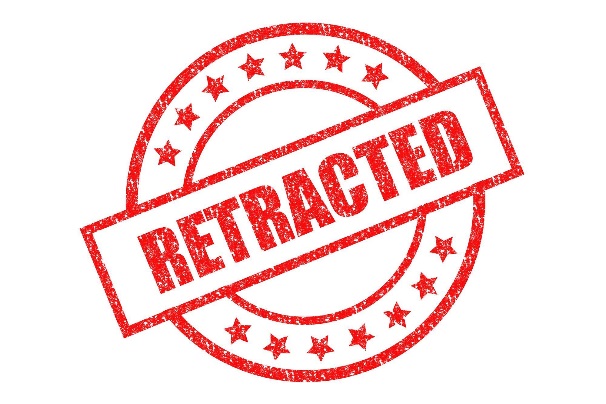 26
اصول اخلاقي در سردبيری و داوری نشريات علمی و پژوهشی
سردبير مسؤول است كه دستنوشته­هاي واصله براي چاپ را، به‌نحو منصفانه و بي‌طرفانه و تنها با توجه به ويژگي‌هاي علمي و فني از جمله اهميت موضوع، نوآوري، شفافيت، اعتبار و ميزان تطابق مقالات با اهداف و دورنماي مجله،بررسي، انتخاب و اولويت‌بندي نماید و عوامل نامربوط نبايد دراين امر تأثيري داشته باشند.

سردبير بايد از نويسنده مکاتبه کننده بخواهد که طي جدولي که به امضاي تمامي نويسندگان رسيده­است، نوع و ميزان مشارکت و سهم هريک از نويسندگان را در اجراي پژوهش و نگارش مقاله اظهار کند.
تغيير اسامي نويسندگان مقالات بعد از ارسال دستنوشته به مجلات و شروع مراحل داوري امکان پذير نيست. 

سردبير يا هيات تحريريه بايد فرد يا افرادي را براي داوري هر دستنوشته انتخاب كند كه تا حد ممكن در زمينه‌ي علمي مربوطه توانا و مجرب باشند. داور(ان) انتخاب شده بايد حتی المقدور فاقد تعارض منافع شناخته شده در زمينه‌ي‌ دستنوشته‌ي مورد داوري باشد. 

سردبير موظف است اطلاعات كافي در مورد روند كار مجله و هرآنچه كه از اعضاء هيات تحريريه و داوران انتظار دارد را در اختيار آن­ها قرار دهد و نياز به رازداري و محرمانگي اطلاعات مقالات ارسال شده را به آن­ها تاکيد و يادآوري کند و ترتيبي اتخاذ كند كه آگاهی آن­ها در مورد سياست­هاي مجله به روز باشد.
27
اصول اخلاقي در سردبيری و داوری نشريات علمی و پژوهشی
فردي كه داوري همتاي يك دستنوشته‌ي ارجاع شده از سوي يك مجله را قبول مي‌كند، بايد داوري خود را به‌صورت بي­طرفانه و تنها براساس ويژگي‌هاي علمي و فني دستنوشته به انجام برساند و نبايد تحت تأثير روابط شخصي خود با نويسنده(گان) دستنوشته يا ساير عوامل نامربوط قرار بگيرد.

فردي كه داوري همتاي يك دستنوشته به او پيشنهاد مي‌شود، در صورت وجود هر گونه تعارض منافع، مي‌تواند از پذيرش آن دستنوشته براي داوري امتناع كند؛ در غير اين‌صورت، بايد تعارض منافع خود را به­طور واضح به اطلاع سردبير مجله برساند.

داوران بايد مقالاتي را براي داوري بپذيرند كه درآن حيطه تبحر داشته باشند. چنان‌که فردي كه يك دستنوشته را براي داوري همتا پذيرفته است، خود را واجد صلاحيت علمي يا فني لازم براي داوري دقيق تمامي يا بخشي از آن دستنوشته نداند، بايد مراتب را به اطلاع سردبير مجله برساند.
28
اصول اخلاقي در سردبيری و داوری نشريات علمی و پژوهشی
دستنوشته‌اي كه براي داوري ارسال مي‌شود، بايد از سوي داور نيز به عنوان يك متن محرمانه تلقي شود و اطلاعات مربوط يا مندرج در آن با هيچ فرد ديگري در ميان گذاشته نشود. داور مجاز نيست از دستنوشته‌ي مورد داوري براي هيچ مقصود ديگري به جز داوري استفاده كند و لازم است بعد از پايان داوري از نگهداري دستنوشته به هر شكل، اجتناب کند.

داوران و نويسنده(گان) دستنوشته بايد از برقراري ارتباط با يكديگر (در رابطه با داوري آن دستنوشته) در طول فرآيند داوري امتناع كنند. در صورتي­كه داور، مشورت با فرد ديگري را براي داوري ضروري بداند و اين مشورت متضمن افشاي مطالب مندرج در مقاله باشد، اين كار تنها با كسب اجازه از سردبير مجله قابل انجام است.
مفاد ماده‌ي فوق نسبت به تمامي دستنوشته‌هايي که براي داوري همتا ارسال ­شده و داور به هر دليل از پذيرش داوري آن خودداري کرده‌است نيز جاري مي‌باشد.
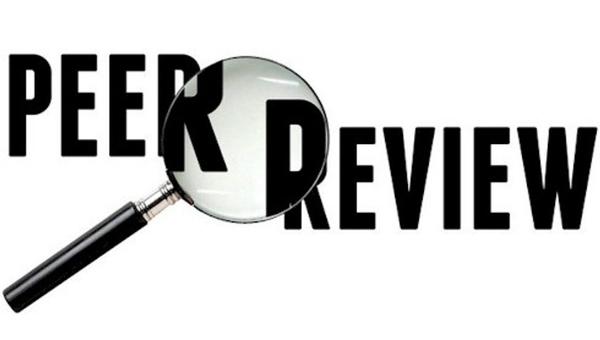 29
اصول اخلاقي در سردبيری و داوری نشريات علمی و پژوهشی
در داوري همتا، داور بايد به نقاط قوت و ضعف دستنوشته توجه كند و در صورت امكان راهكارهايي را براي رفع اشكالات موجود به نويسنده(گان) توصيه کند. اين كار بايد با رعايت احترام به استقلال فكري نويسنده(گان) به انجام برسد.

داور در صورت پذيرش يك دستنوشته براي داوري همتا، بايد اين كار را در مهلت اعلام شده از سوي سردبير مجله به انجام برساند.
در صورتي­كه مهلت اعلام شده از سوي سردبير مجله براي داوري مناسب نيست، داور بايد از پذيرش داوري آن دستنوشته امتناع كند يا در مورد مهلت ديگري با سردبير مجله به توافق برسد.

داور بايد علاوه بر بررسي‌هاي علمي و فني در داوري، هر گونه عدم رعايت مفاد اين راهنما را نيز به اطلاع سردبير برساند.

ارتباط سردبيران با ناشران، مالكين و صاحبان امتياز مجلات بايد كاملا براساس اصل "استقلال سردبيري" باشد، به اين معنا که در تصميم­گيري براي پذيرش يا رد مقالات کاملا مستقل بوده و تحت تاثير يا فشار ناشران و يا مالكين مجلات قرار نگيرند و آزادي و اختيارعمل كافي براي تصميم‌گيري و ايفاي مستقلانه‌ي وظايف خود داشته باشند.
30
اصول اخلاقي در سردبيری و داوری نشريات علمی و پژوهشی
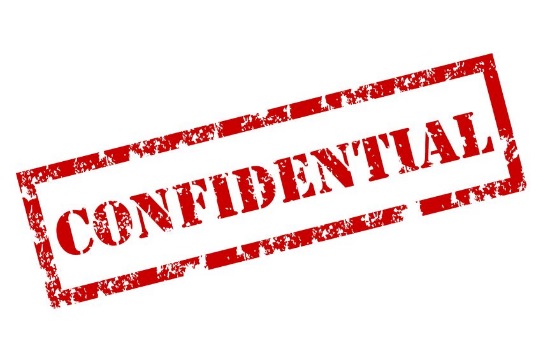 اطلاعات مشخص كننده‌ي هويت شخصي آزمودني‌ها، كاركنان محل انجام پژوهش يا هر فرد ديگري غير از نويسندگان دستنوشته و افرادي که از آن‌ها تقدير و تشکر مي‌شود، نبايد در متن دستنوشته، عكس‌ها، شجره‌نامه‌ها يا هر قسمت ديگري آورده شود، مگر اين‌كه فرد مورد نظر يا نماينده قانوني او براي نشر آن اطلاعات رضايت آگاهانه‌ي كتبي داده باشد.

سردبير وظيفه دارد كه از محرمانه ماندن هرگونه اطلاعات مربوط به اشخاص و بیمارانی كه در تحقيق شرکت كرده­اند و ممکن است اطلاعات آن­ها در اثر انتشار مقاله فاش شود، اطمينان يابد. بنابراين در صورت نياز مي­تواند فرم­هاي رضايت آگاهانه امضاء شده توسط افراد مورد مطالعه را، كه ممكن است ضمن چاپ مقاله هويتشان برملا شود از نويسندگان درخواست كند.

درمورد عكس افراد، پوشش بايد به‌گونه‌اي باشدكه منجربه شناسايي فرد نشود و پوشش چشم‌ها به­تنهايي كفايت نمي‌كند، مگر آن‌كه رضايت آگاهانه‌ي كتبي اخذ شده باشد.
31
اصول اخلاقي در سردبيری و داوری نشريات علمی و پژوهشی
در صورتي­كه انتشار دستنوشته بدون محرمانه ماندن كامل كليه‌ي اطلاعات هويتي يا اطلاعاتي كه مي‌تواند منجر به كشف هويت افراد مذكور در ماده‌ي فوق شود، امكان‌پذير نبوده و اخذ رضايت آگاهانه نيز مقدور نباشد، رسيدگي به اصل ادعاي عدم دسترسي به افراد مذكور و ضرورت انتشار اطلاعات و تصميم‌گيري در مورد انتشار آن، به عهده‌ي كميته‌ي اخلاق دانشگاهي و يا کميته ملي اخلاق در پژوهش هاي زيست پزشکي وزارت بهداشت، درمان و آموزش پزشکي خواهد­بود.

انتشار اطلاعاتي كه از پيش و به روش صحيح در دسترس عموم قرارگرفته‌اند، نيازبه اخذ رضايت آگاهانه ندارد.
32
اصول اخلاقي در سردبيری و داوری نشريات علمی و پژوهشی
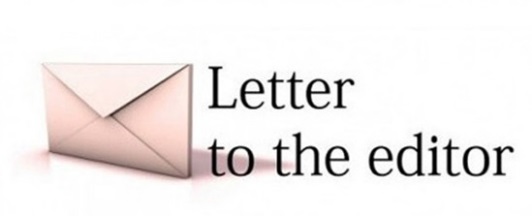 لازم است سردبير در مورد مقالات چاپ شده، اجازه انتقاد و چاپ نامه­هاي انتقادي را به خوانندگان مجله بدهد.


سردبير بايد امكان چاپ مقالاتي كه با استفاده از روش صحيح به جواب منفي مي­رسند را فراهم کند و نظر منفي نسبت به چاپ اینگونه مقالات نداشته باشد.
سردبير بايد نسبت به شكاياتي كه از روند اجرا يا ساير مراحل كار در دفتر مجله صورت مي­گيرد پاسخگو بوده و امكان بررسي آن شكايت را فراهم کند.
سردبير بايد سياست­هاي مشخصي جهت مديريت هرگونه تعارض منافع مربوط به خود،كارمندان، نويسندگان، داوران و اعضاء هيات تحريريه داشته باشد.

سردبيران نشريات نمي­توانند براي چاپ مقاله در نشريات خود، از نويسنده مسوول بخواهند تا براي بالا بردن ميزان ارجاعات مجله، به ساير مقالات شماره­هاي قبلي مجله ارجاع دهند!
33
اصول اخلاقي در سردبيری و داوری نشريات علمی و پژوهشی
مجلات بايد سياستي شفاف در مورد چگونگي مديريت مقالاتي كه از طرف خود سردبير، كارمندان، يا اعضاء هيات تحريريه مجلات ارسال مي­شود داشته باشند. در هر حال نبايد در بيش از ۲۰ درصد مقالات هر مجله، سردبير و اعضاي هيات تحريريه و مسؤولين مجله نقش داشته باشند.

سياست­هاي مجله شامل اهداف، دورنما، راهنماي نويسندگان، روش داوري و چگونگي انجام آن، انواع موارد غير اخلاقي در حيطه نشر و چگونگي برخورد مجله با آن­ها، بايد به­صورت شفاف در صفحات مربوطه جهت اطلاع خوانندگان اعلام شود.
34
اصول اخلاقي در سردبيری و داوری نشريات علمی و پژوهشی
سیاست اخذ آگهی

نشريه‌هاي علمي - پژوهشي، اعم از چاپي و الكترونيك، بايد تنها آگهي‌هايي را براي انتشار بپذيرند كه به ارائه‌ي اطلاعات در مورد واقعه، محصول يا خدمت مورد نظر بپردازند و از هرگونه فعاليت براي تحت تأثير قرار دادن مخاطب، با ارائه‌ي مطالب غير علمي و نادرست، خودداري كنند.
تبليغات مربوط به موسسات و حرفه­مندان پزشکي بايد داراي مجوز تبليغات از سازمان نظام پزشکي جمهوري اسلامي ايران باشند.
مكان درج آگهي تبليغاتي نبايد در مجاورت سرمقاله يا مقاله‌اي علمي باشد كه به نوعي ارتباط آن مقاله با آگهي مورد نظر را به ذهن خواننده متبادر سازد.
آگهي‌هاي تبليغاتي بايد به گونه‌اي در نشريه درج شوند كه به‌خوبي از مندرجات علمي قابل چاپ متمايز باشند.
سردبير بايد سياست شفافي در خصوص اخذ آگهي و چاپ ضميمه­هايي كه با حمايت مالي همراه هستند داشته باشد، به­طوريکه مسائل مالي از جمله قبول آگهي­هاي تجاري تاثيري در تصميم­گيري علمي در مورد چاپ مقالات نداشته باشد.
35
اصول اخلاقي در سردبيری و داوری نشريات علمی و پژوهشی
ويژه‌نامه‌ها شماره‌هايي از نشريه‌اند كه معمولاً به انتشار مجموعه‌ مقالاتي در رابطه با موضوعي مشخص و يا مجموعه‌ي مقالات يك همايش به‌نحوي كه در ارتباط با موضوعات اصلي مورد بحث در نشريه باشد، اختصاص دارند. ويژه‌نامه‌ غالباً توسط منابع ديگري غير از ناشر مجله حمايت مالي مي‌شود. سردبير مجله مسؤوليت مطالب مندرج در ويژه‌نامه‌ها را همانند شماره‌هاي عادي نشريه به عهده دارد.
سردبير مجله بايد اختيار ارسال هر دستنوشته‌­اي را براي انتشار در ويژه­نامه، به داوران مستقل و نيز حق عدم پذيرش آن‌ها را، همانند شماره‌هاي عادي مجله، حفظ كند. 
حامي مالي ويژه‌نامه، درصورت وجود، بايد به ‌طورشفاف در ويژه‌نامه مشخص شود.
نشر آگهي در ويژه‌نامه بايد از سياستي مشابه آن‌چه در شماره‌هاي عادي مجله اعمال مي‌شود، تبعيت كند.
پذيرش هدايا يا کمک­هاي حاميان مالي ويژه­نامه براي شخص سردبير و اعضاي هيات تحريريه مجاز نيست.
در ويژه‌نامه‌ها بايد مانند شماره‌‌هاي عادي، ساير مواد اين راهنما رعايت شود.

نگارش يك فصل يا بيشتر، از كتاب‌هايي كه در قالب درسنامه منتشر مي‌شوند، مشمول تمامي مواد اين راهنما مي‌باشد. وظايف سردبير در اين حالت، برعهده‌ي نويسنده‌ي مسؤول كتاب (نامي كه بر روي جلد مندرج است) مي‌باشد.
36